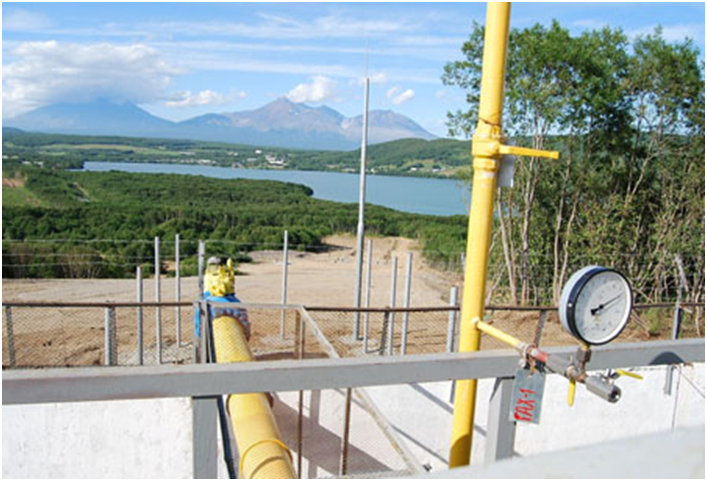 Проект
Тема: «Энергосбережение в быту»
Авторы: учащиеся 9 класса
Руководитель: Кузьмина Нина Юрьевна учитель физики МБОУ Кишкинская СШ
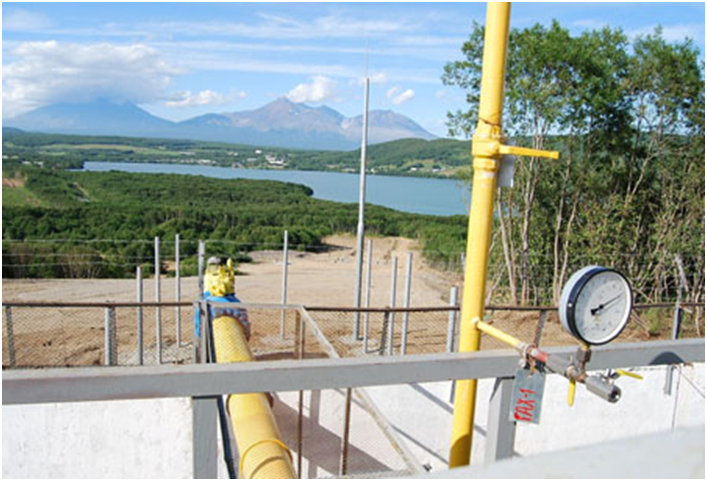 Энергосбережение в быту
Увеличение содержания в атмосфере углекислого газа
Проблема
Энергосбережение в быту
Актуальность
Цель
Задачи
Объект исследования
Предмет исследования
Гипотеза
Методы исследования
Исследовательская база
Энергосбережение в быту
Актуальность
Необходимость эффективного использования энергии как ключа к успешному решению экологической проблемы
Энергосбережение в быту
Цель
Определить способы рационального использования электроэнергии в домашних условиях
Энергосбережение в быту
Задачи
1
2
3
Сбор информации по данной теме
Сравнительный анализ
Мониторинг исследования
Энергосбережение в быту
Гипотеза
Объект исследования
Предмет исследования
Раскрытие особенностей энергосберегающих бытовых приборов позволит сформировать личностное мнение о необходимости их применения в быту
Энергосбере-гающие технологии современного мира
Энергосбе-режение в быту
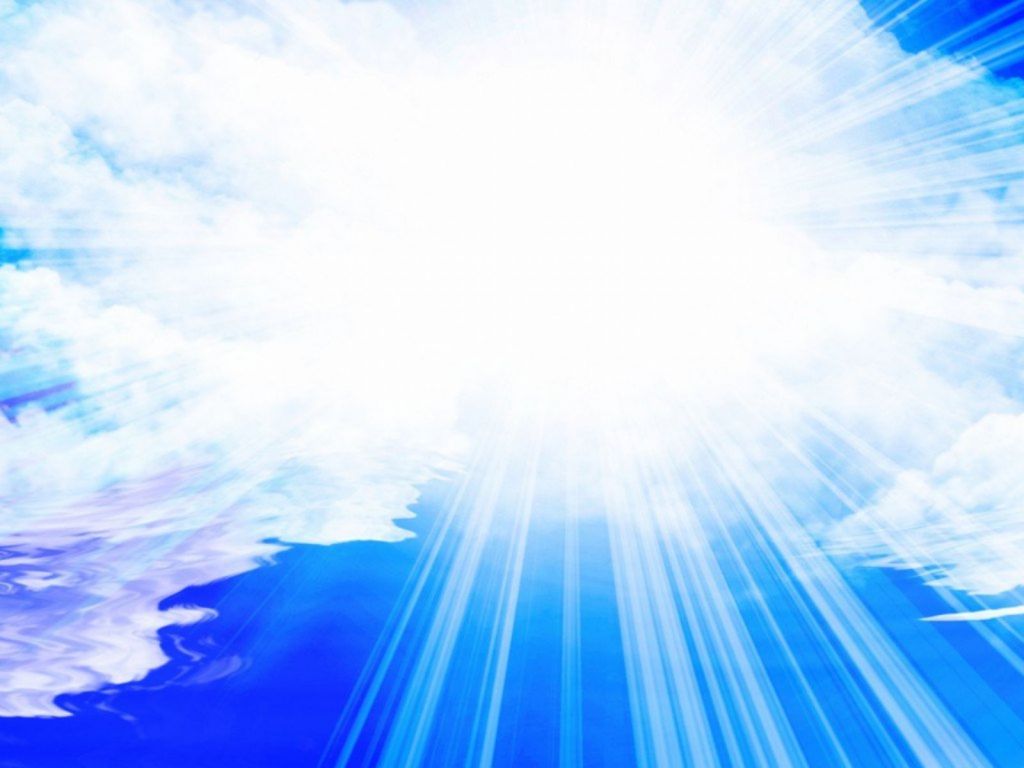 Энергосбережение в быту
Методы исследования
1
2
4
3
5
Анкетирование
Эксперимент
Систематизация материала в форме буклета
Сбор информации
Сравнительный анализ
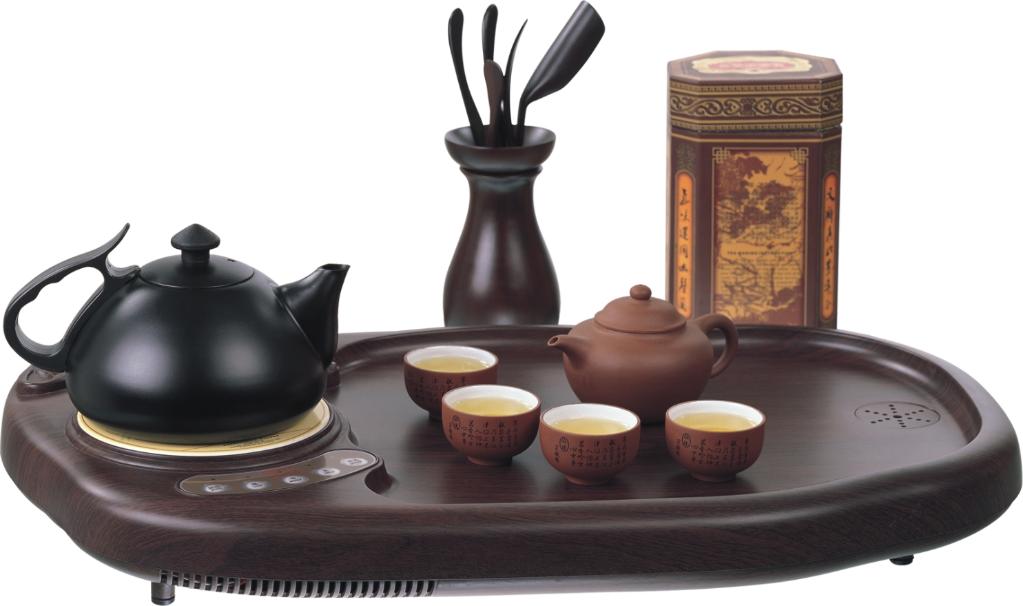 Энергия, необходимая для кипячения 1 л воды:
Характеристика энергопотребителей
Потребление электроэнергии   в нашей семье
Потребление электроэнергии   в нашей семье в режиме экономии
Средние показатели при разных условиях потребления электроэнергии
Энергосберегающие бытовые приборы
Электроплита с обычными конфорками
Достоинства
не оказывает негативного воздействия 
на организм человека
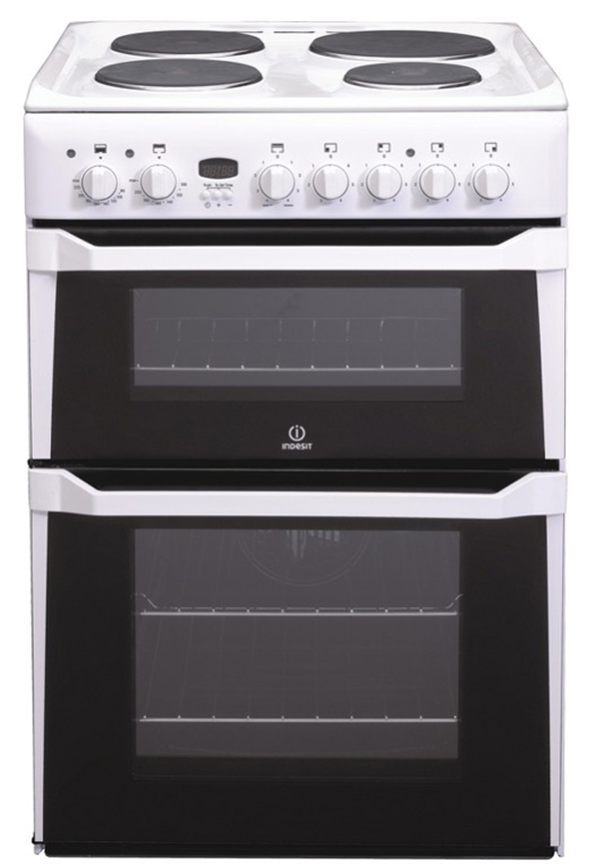 1
3
приемлемая стоимость
2
Недостатки
1
потребляет много электроэнергии
2
на разогрев тратится много времени
неудобно чистить
Энергосберегающие бытовые приборы
Стеклокерамическая электроплита
Достоинства
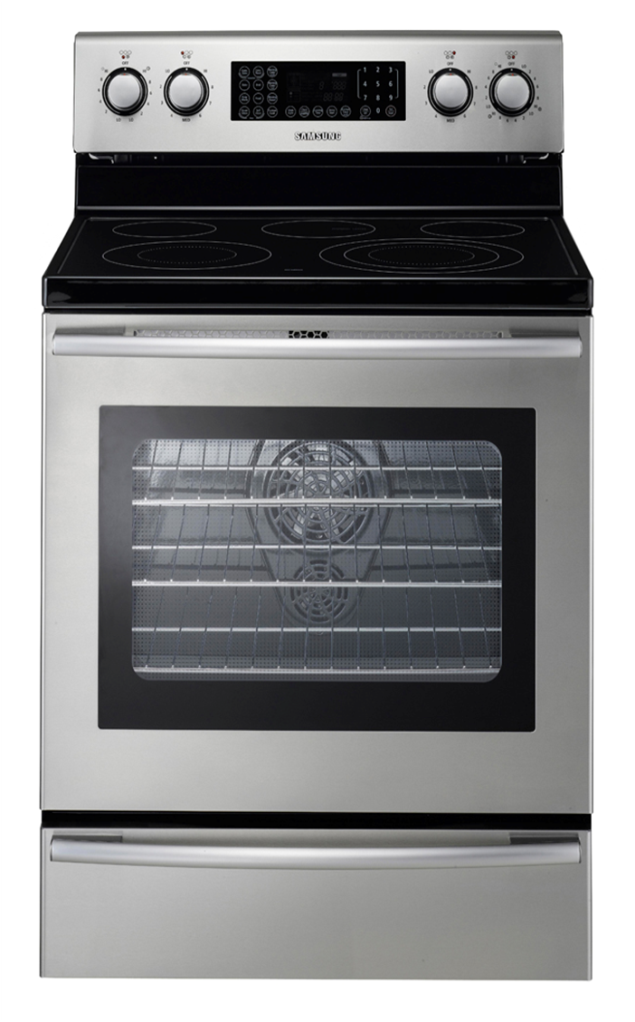 большая теплопроводность, небольшой расход энергии
1
3
удобство в использовании, быстрота
2
Недостатки
1
высокая стоимость
2
необходима специальная посуда
можно случайно разбить поверхность
Энергосберегающие бытовые приборы
Индукционная  электроплита
Достоинства
высокий уровень безопасности, так как плита не нагревается, нагрев происходит в самой посуде
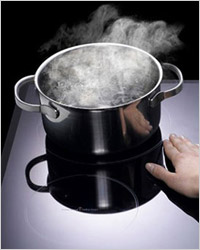 1
3
низкое энергопотребление,
 экологически безвредно
2
высокая скорость приготовления блюд
Недостатки
1
очень высокая стоимость
2
необходима специальная посуда
Энергосберегающие бытовые приборы
Лампа накаливания
Достоинства
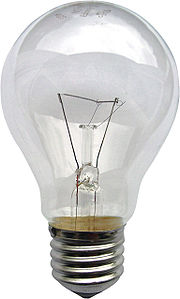 не содержит вредных веществ
1
3
низкая стоимость
2
Недостатки
1
маленький срок службы
2
большой расход энергии
нагревается при работе
Энергосберегающие бытовые приборы
Компактная люминесцентная лампа
Достоинства
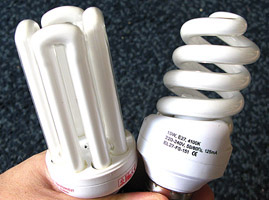 экономия электроэнергии
1
3
срок службы в 8 раз больше, 
чем у лампы накаливания
2
не нагревается при работе
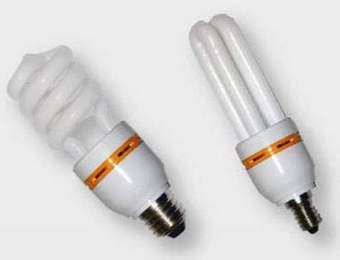 Недостатки
1
особая утилизация (ртуть)
2
высокая стоимость
Эффективность использования электрических ламп:
компактной люминесцентной лампы  (КЛЛ) и лампы накаливания (ЛН)
За год люминесцентная лампа потребляет 43,8 кВт∙ч электроэнергии
За год лампа накаливания потребляет 219 кВт∙ч электроэнергии
При использовании КЛЛ наблюдается большая экономия  электроэнергии
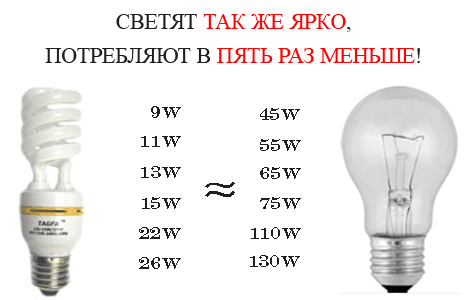 Денежные затраты на использование КЛЛ в течение 3,7 года – 716 руб.
Денежные затраты на использование ЛН в течение 3,7 года – 2793 руб.
Компактные люминесцентные лампы выгоднее использовать в 4 раза
С 1.01.11 г. в России введен запрет на оборот ЛН мощностью выше 100 Вт
Энергосберегающие бытовые приборы
Светодиодная лампа
Достоинства
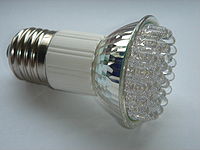 экономия электроэнергии, срок службы в 30 раз больше, чем у лампы накаливания
1
3
безопасность, малые размеры
2
незначительное тепловыделение,
 отсутствие ультрафиолетового излучения
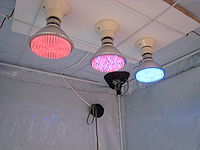 Недостатки
1
очень высокая стоимость
напряжение строго нормировано
 (необходим резистор)
2
Статистический опрос
Сокращение выбросов углекислого газа в атмосферу при экономии электроэнергии
Заменив одну лампу накаливания на энергосберегающую сэкономим 53 кг каменного угля либо 18 м3 природного газа
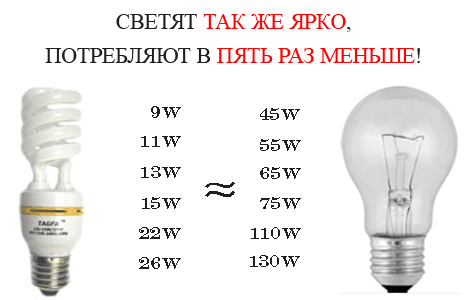 Выбросы углекислого газа в атмосферу сократятся на 105 кг при использовании угля; на 21 м3 при использовании газа
Заменив одну лампу накаливания на энергосберегающую сэкономим 3377 кг каменного угля либо 1146888 м3 природного газа
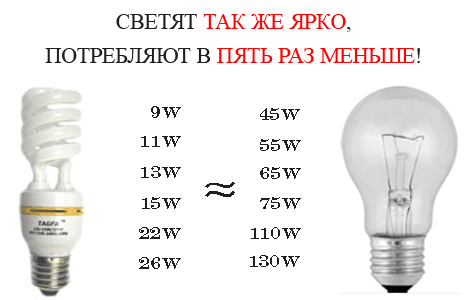 Каждый житель Елизовского района
Выбросы углекислого газа в атмосферу сократятся на 6690 кг при использовании угля; на 1338036 м3 при использовании газа
Наши предложения по энергосбережению:
При покупке бытовых приборов обращайте внимание на наклейку с классом энергоэкономичности. Класс «А» означает, что прибор очень экономичный.
Стеклокерамические плиты для приготовления пищи экономичнее электроплит с обычными конфорками.  Еще экономичнее новые индукционные стеклокерамические плиты.
Для приготовления чая используйте электрический чайник, нагревая только лишь необходимое для чаепития количество воды.
Выключайте плиту после приготовления еды.
Выключайте свет, выходя из комнаты.
Не оставляйте телевизоры в режиме ожидания.
Используйте энергоэффективные лампочки (светодиодные и компактные люминесцентные).
Наши предложения по энергосбережению:
При работе за письменным столом используйте целенаправленное местное освещение – настольную лампу, которая, несмотря на меньшую мощность, обеспечит лучшую освещенность стола и не даст тени.
Давайте доступ в квартиру дневному свету, раздвигайте занавески.
По возможности выбирайте светлый тон стен. Светлые стены отражают 70 – 80 % света, в то время как темные только 10 – 15 %.
Устраните утечки теплого воздуха из квартиры.
Сократите, по возможности, использование горячей воды.